LSI-VC-14 2023
ISRO  NISAR S-Band
Current or Near-future CEOS Agency plans for Quad-pol SAR Observations
V M Ramanujam, ISRO
Raghav Mehra, ISRO
Agenda Item 13.2
LSI-VC-14 2023, ESA/ESRIN
10th - 12th October 2023
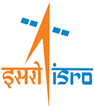 NISAR Mission/Payload Specification
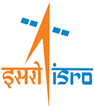 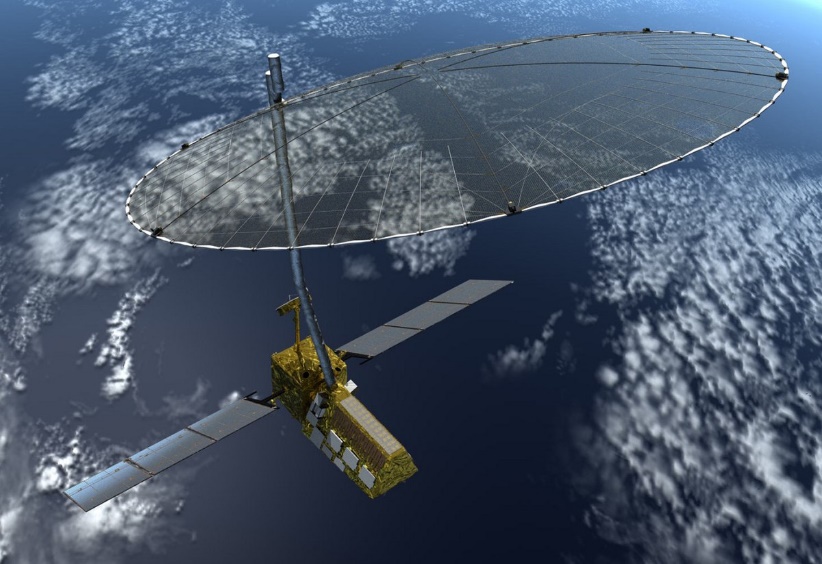 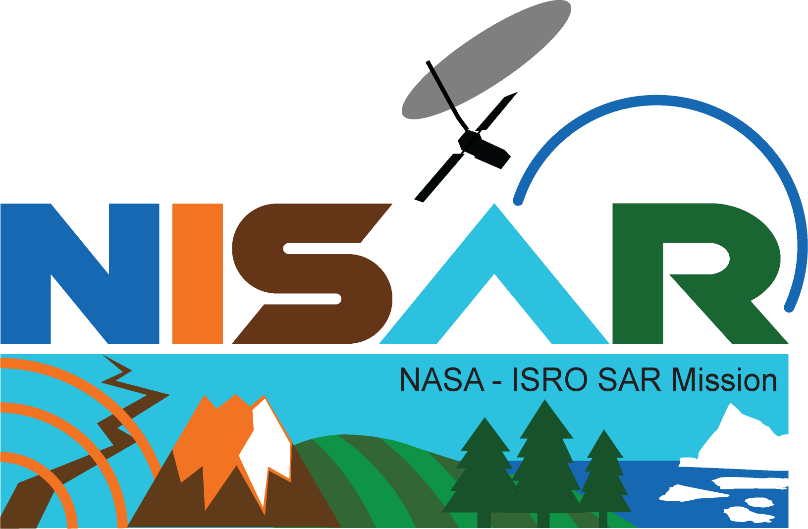 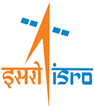 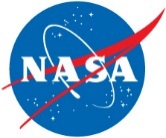 NISAR- ISRO Observation Plan 
Descending Pass
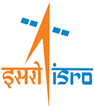 SweepSAR QP mode

Swath ::  240 km 
Fixed PRF of operation ~3000 Hz
Transmit gaps in 240 km Swath .
Alternating Fixed PRF’s of  3003 Hz and 3086 Hz  to cover the Transmit Gaps
Daily Descending pass Left over Indian Region - LBand 
S-SAR QP is an experimental Mode and exercised during initial phase of operation
ISRO will process the L and S Band data acquied as per ISRO Observation plan 
Data Calibration using Point/Distributed Targets
Data will be hosted in Bhoonidhi portal
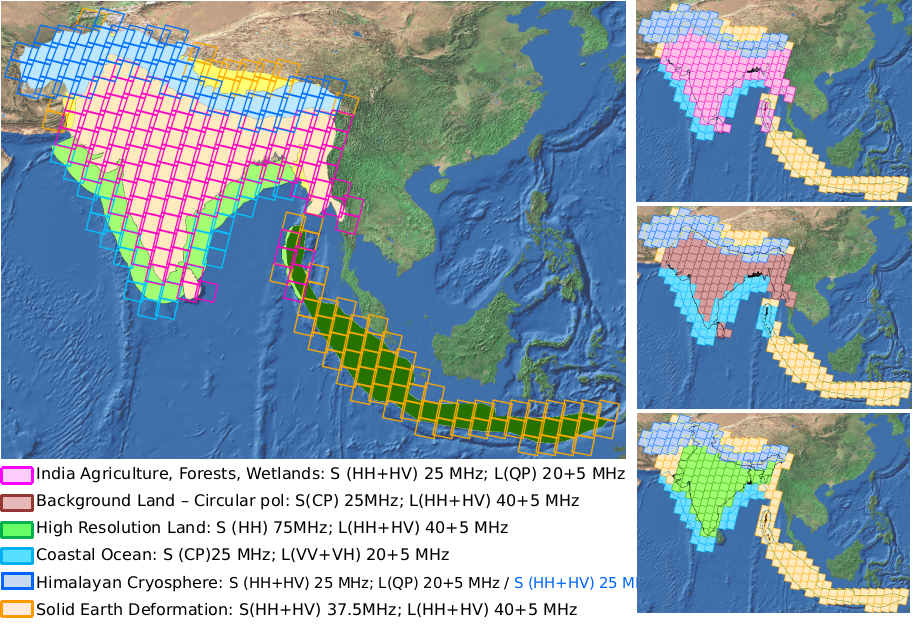 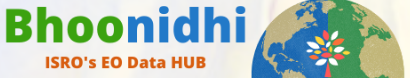 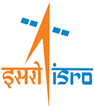 Because of changes in PRF location of 
blind ranges has been changed across swath
Alternating Fixed PRF Scenarios/Examples
Range
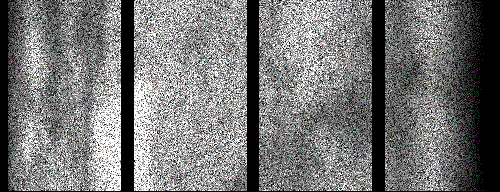 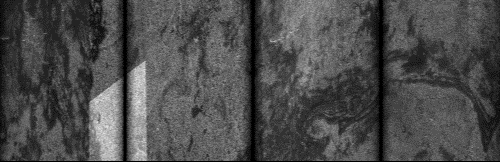 Azimuth
Raw Data Level
Processed Image Level
Mode ID 199  
PRF = 3086Hz
Range
Azimuth
NISAR Mission/Payload Specification
Range
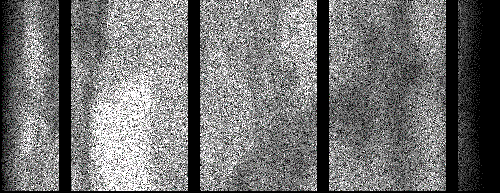 Azimuth
Mode ID 243  
PRF = 3003Hz
Range
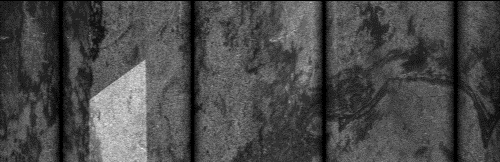 Azimuth
Min Range
Max Range
Width of Dead Range Gaps In Slant Range Domain 
= (Light Velocity)* Pulse Width/2.0
Slant Range Domain = 3.75 Km for 25 us pulse
Ground Range Domain = 6.25 Km at 37° look angle
Black Strips Across Azimuth Represents Dead Range Gaps (where no echo data is available due to Transmit event)
Width of Partial Resolved Range Gaps = (Light Velocity)*Pulse Width
Slant Range Domain = 7.5 Km for 25 us pulse
Ground Range Domain = 12.5 Km for 25 us pulse
NISAR Basic Data Product Definitions
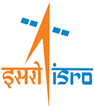 Level-2
Level-1
Level-0
Products in Radar coordinates
Geo-Tagging using satellite Ephemeris data
Earth Geometry – Standard Ellipsoid
 Dense grid of Geo-Locations with product
Geocoded Products
Horizontal datum  : WGS 84
  Map Projection : UTM, UPS for polar regions
 DEM: COPERNICUS DEM(30m)
Radiometric Terrain Corrected Product
RAW Signal Product :  Individual Channel or Digital Beam Formed
RSLC
RSLC product refers to the standard Range-Doppler geometry, Single Look Complex (SLC) image.
RIFG 
RIFG product represents the ellipsoid height-corrected, wrapped Interferogram generated from two Range-Doppler SLC products in the Range-Doppler geometry of the earlier acquisition. Generated for Antarctica and Greenland only.
RUNW
RUNW product represents the unwrapped, multi-looked differential Interferogram generated from two Range-Doppler SLC products in the Range-Doppler geometry of the earlier acquisition. Generated for all regions other than Antarctica & Greenland
ROFF
Unfiltered and unculled layers of pixel offsets in range-Doppler coordinates with different resolutions obtained from coherent and incoherent speckle tracking. Generated for Antarctica, Greenland and pre-identified world mountain glaciers.
GSLC
Derived from Range-Doppler SLC product using a DEM and the MOE state vectors and output is in Map Projected system
GUNW
The GUNW product is derived from the Level-1 UNW product by using a DEM to project the data into the map-projected system.
GCOV
GCOV product is derived from slant domain Covariance matrix using a DEM to project the data into the map-projected system. The GCOV product contains the multilooked backscatter.
GOFF
Geocoded version of ROFF product using the MOE state vectors and a DEM. Generated for Antarctica, Greenland and pre-identified world mountain glaciers.
Level 0A
Data is ordered in time
Communication Artefacts , missing data and synchronization errors are not corrected
Intermediate product, Input to L0B processor
Level 0B
Aligned and raw radar signal data
BAQ samples from RAW products are decoded and packed into complete range lines
Available for dissemination
EOS-04 (RISAT-1A) / RISAT-1B Specifications
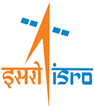 EOS-04 Quad Polarization Product Specifications
EOS-04 (RISAT-1A)  Specifications
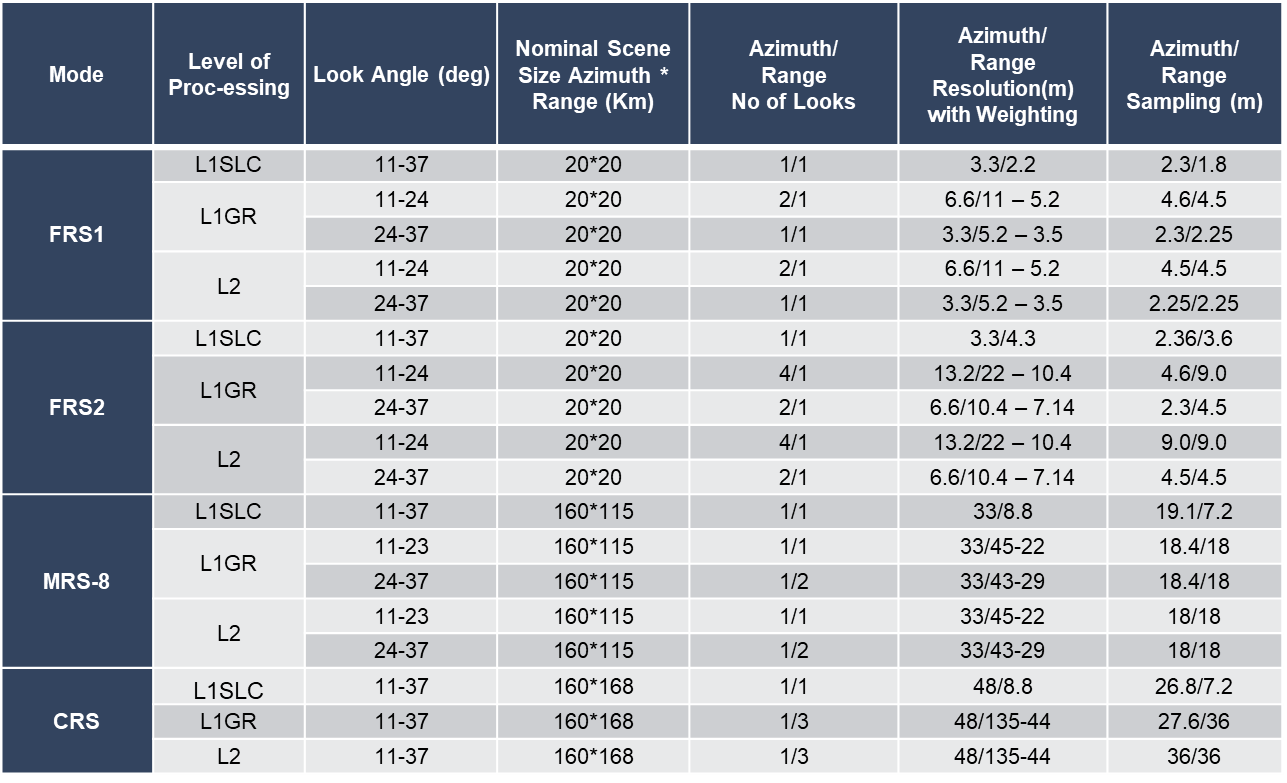 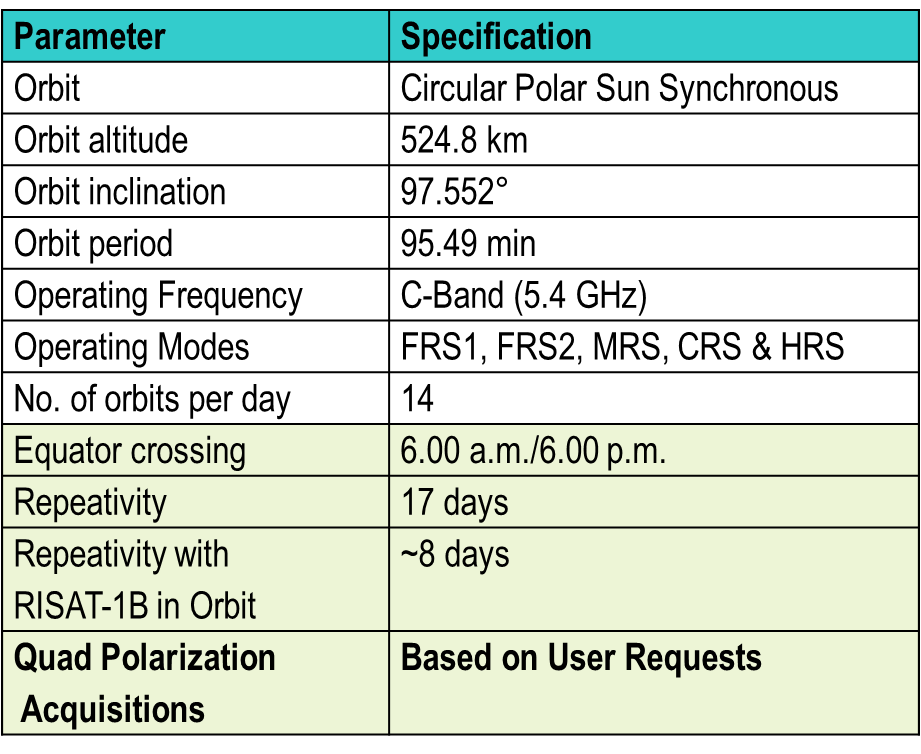 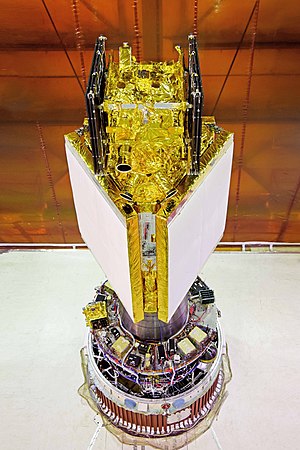 EOS-04
Systematic Coverage of Indian Landmass in Medium Resolution ScanSAR (MRS) Mode every 17 days
# Value Added Level-1C (Covariance Matrix) and Level-3A (Georeferenced Polarimetric-
Decomposed Products also available
EOS-04 Quad Polarization  Data Products (Level-3A) Yamaguchi Decomposition
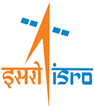 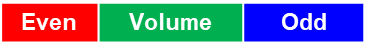 Medium Resolution ScanSAR (MRS) Mode
Coarse Resolution ScanSAR (CRS) Mode
Fine Resolution Stripmap (FRS-1) Mode
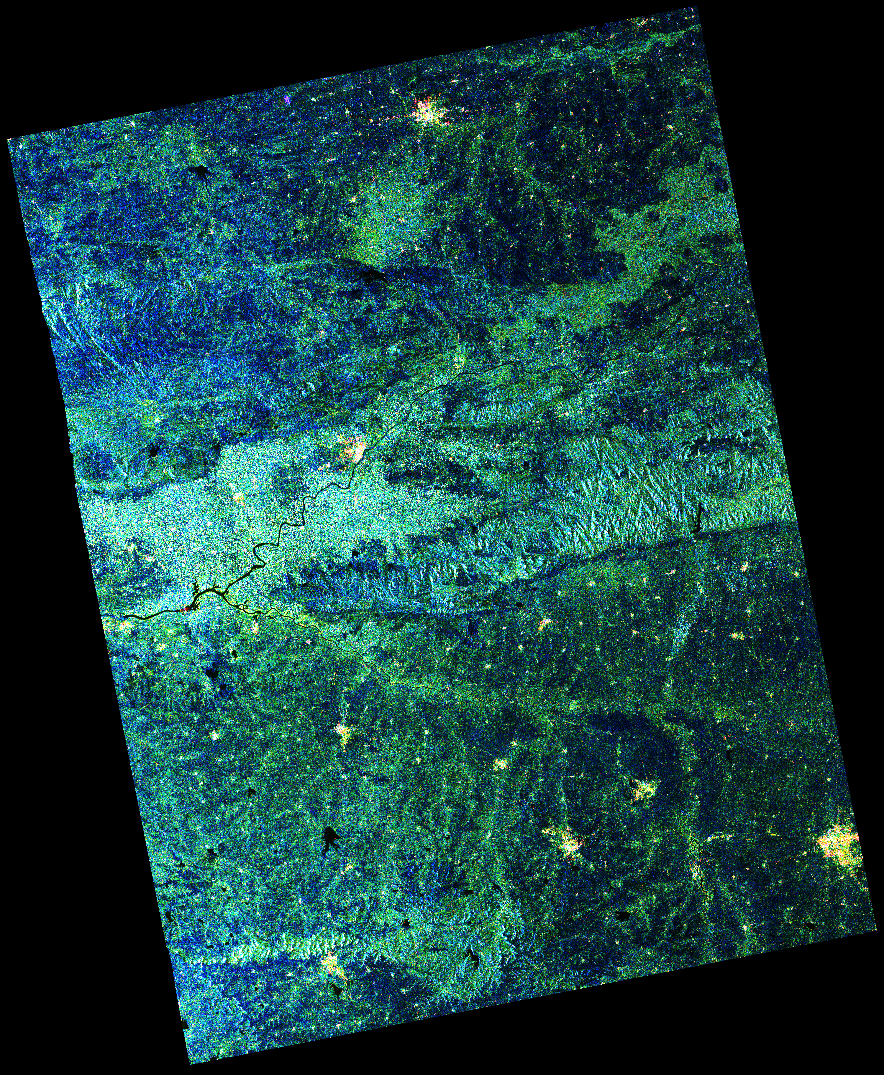 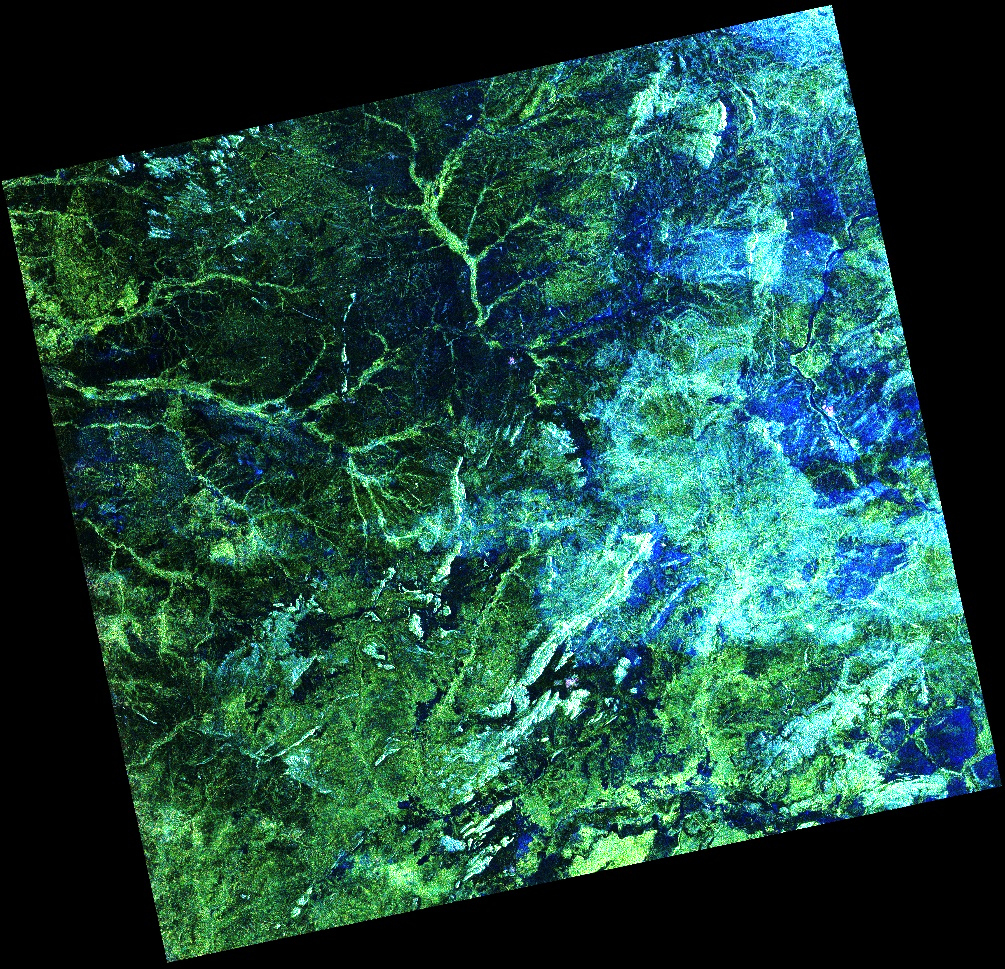 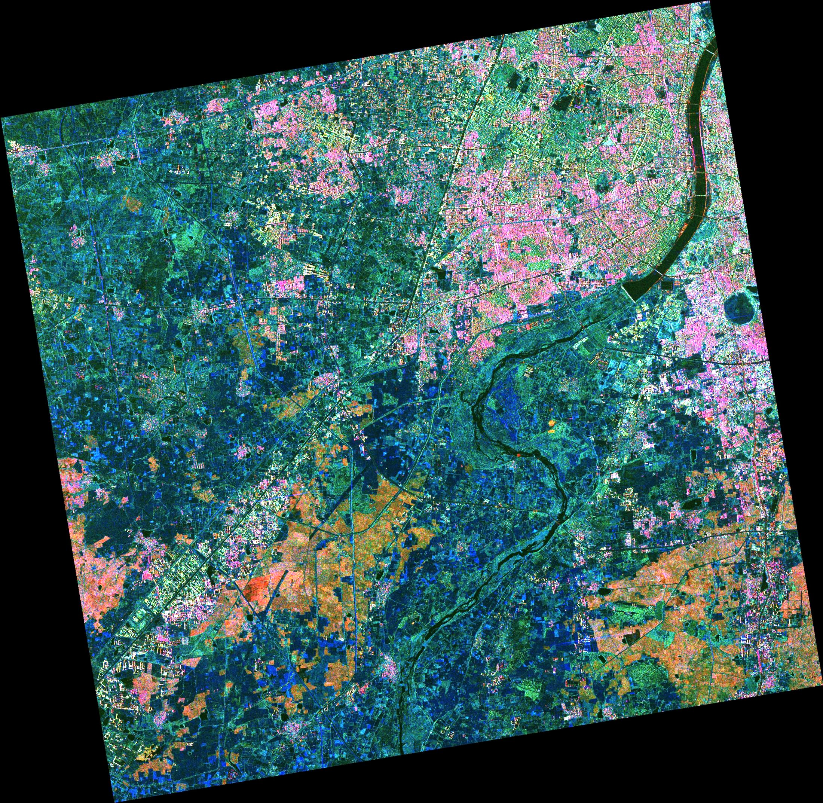 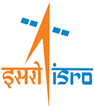 Thank You